TRAINEE SÖDRA NORRLAND
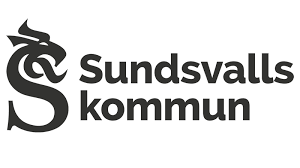 Långsiktig befolknings-prognos och ekonomisk analys 2016-2030
Län			Västernorrlands Län
Landskap		Medelpad,Hälsingland
Centralort		Sundsvall
Areal			3 452,29 km2
Folkmängd		97 633 (2015-12-31)
Befolkningstäthet	28,28 invånare/km2
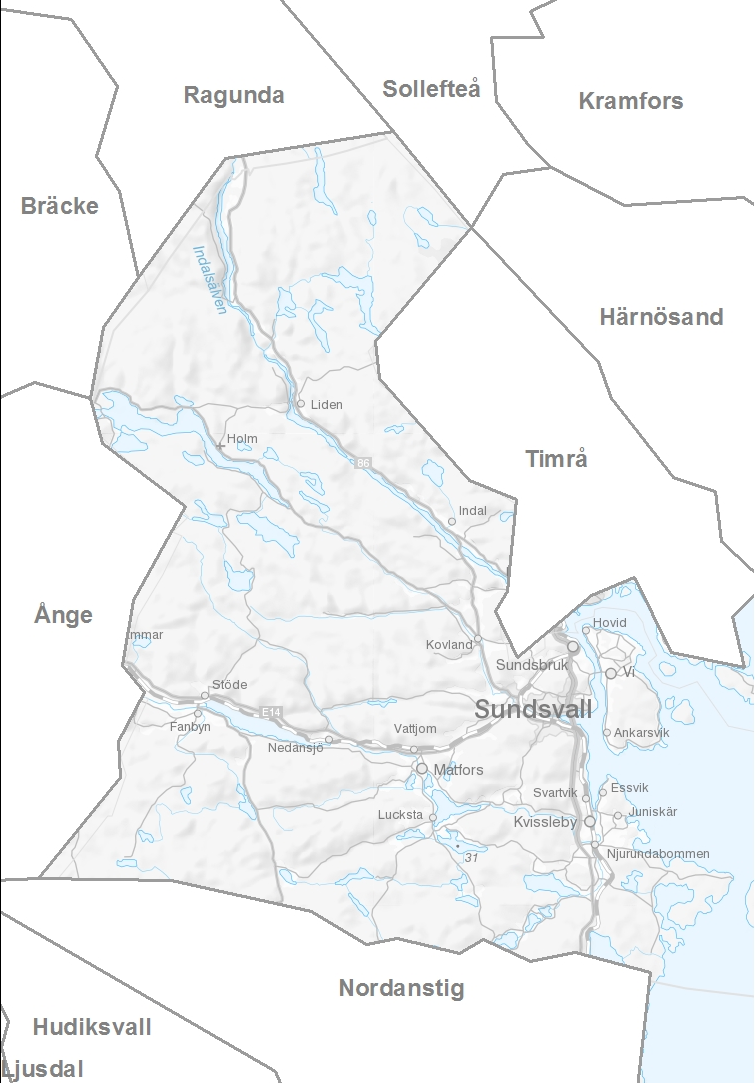 Sundsvalls kommun
Långsiktig befolkningsprognos och ekonomisk analys 2016-2030   
Sundsvalls kommun
1
november 2016
TRAINEE SÖDRA NORRLAND 2015-2016
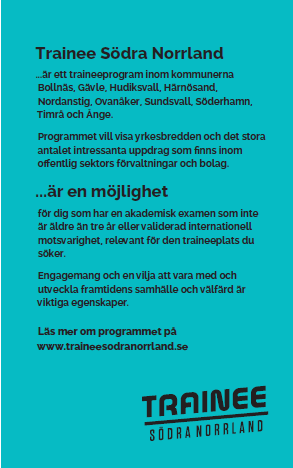 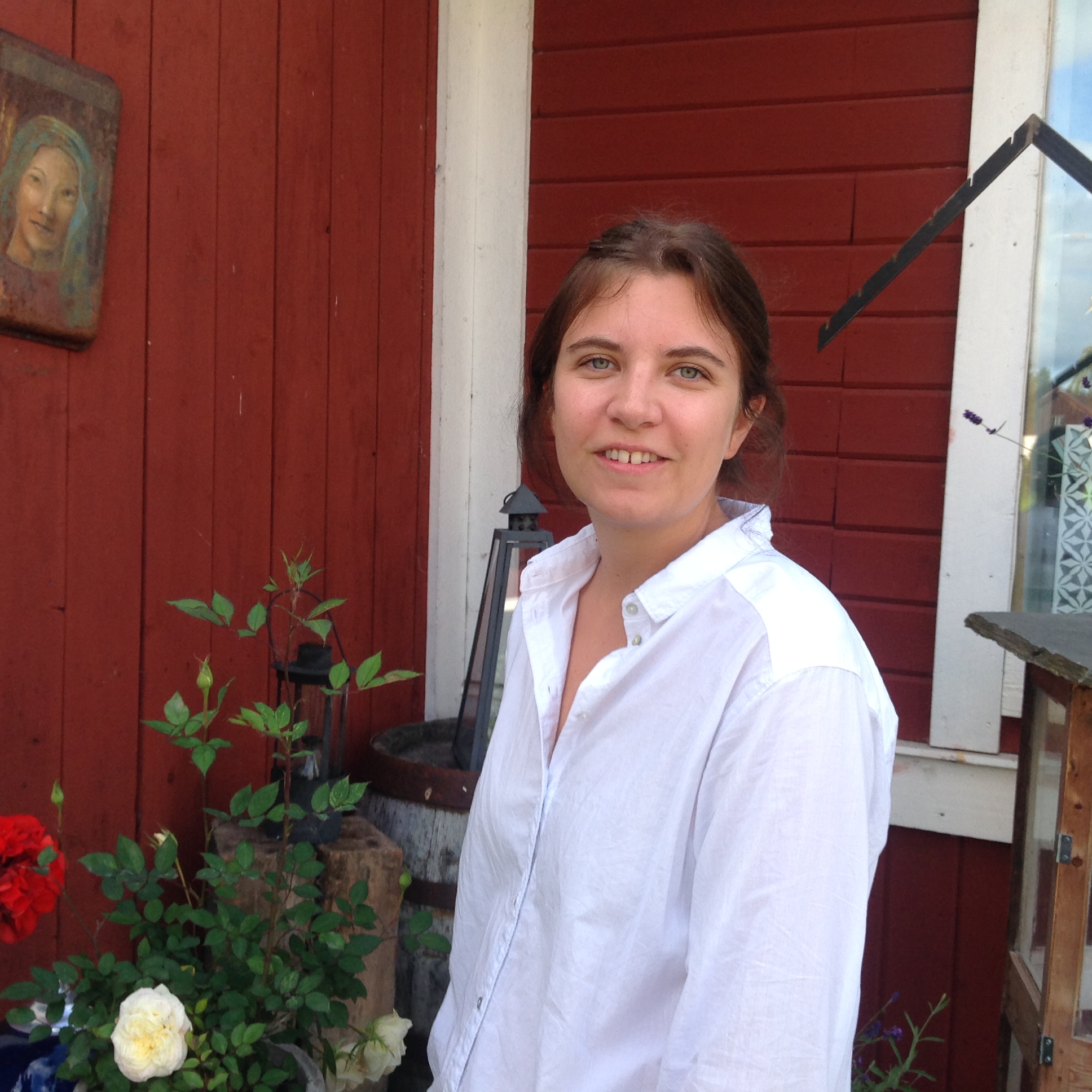 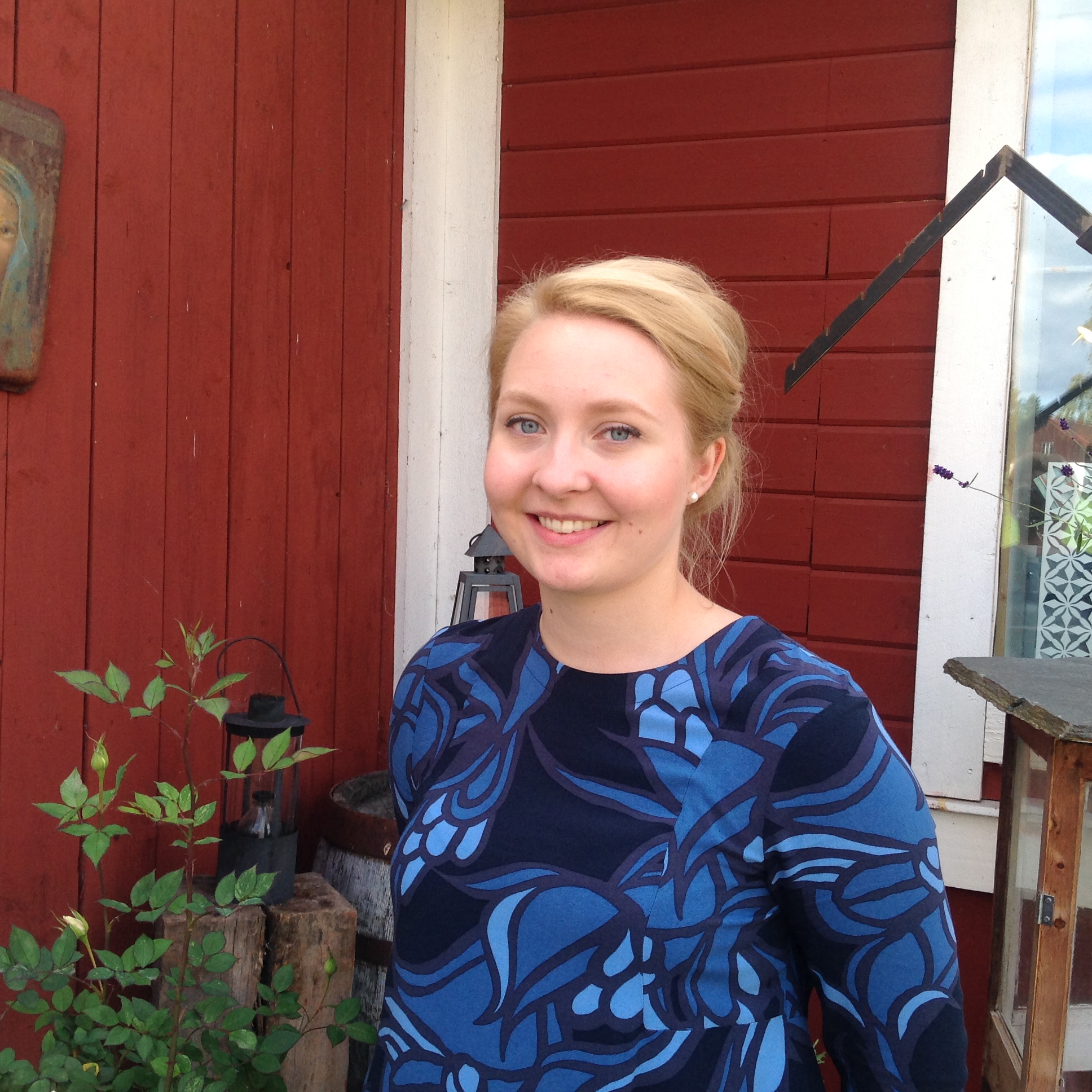 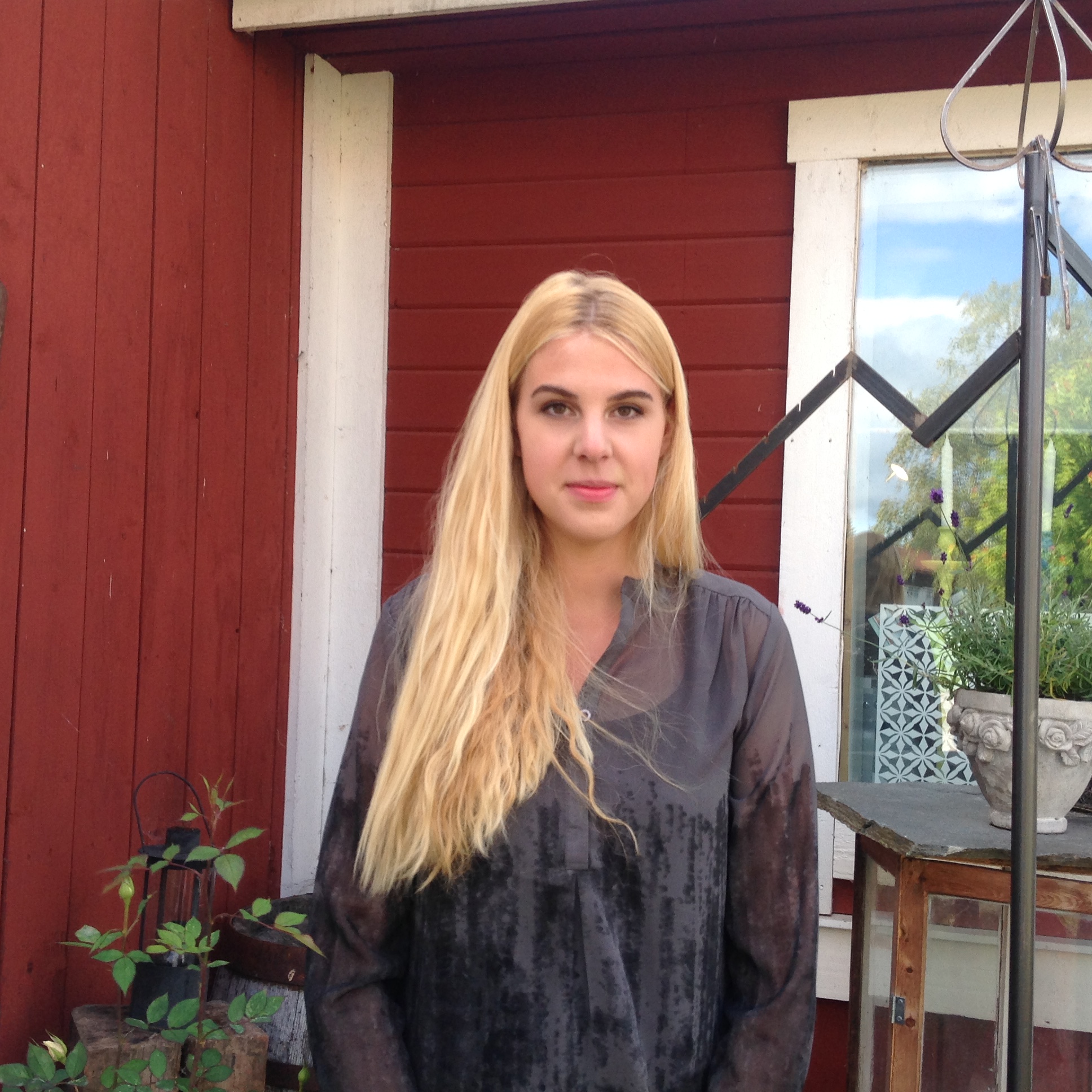 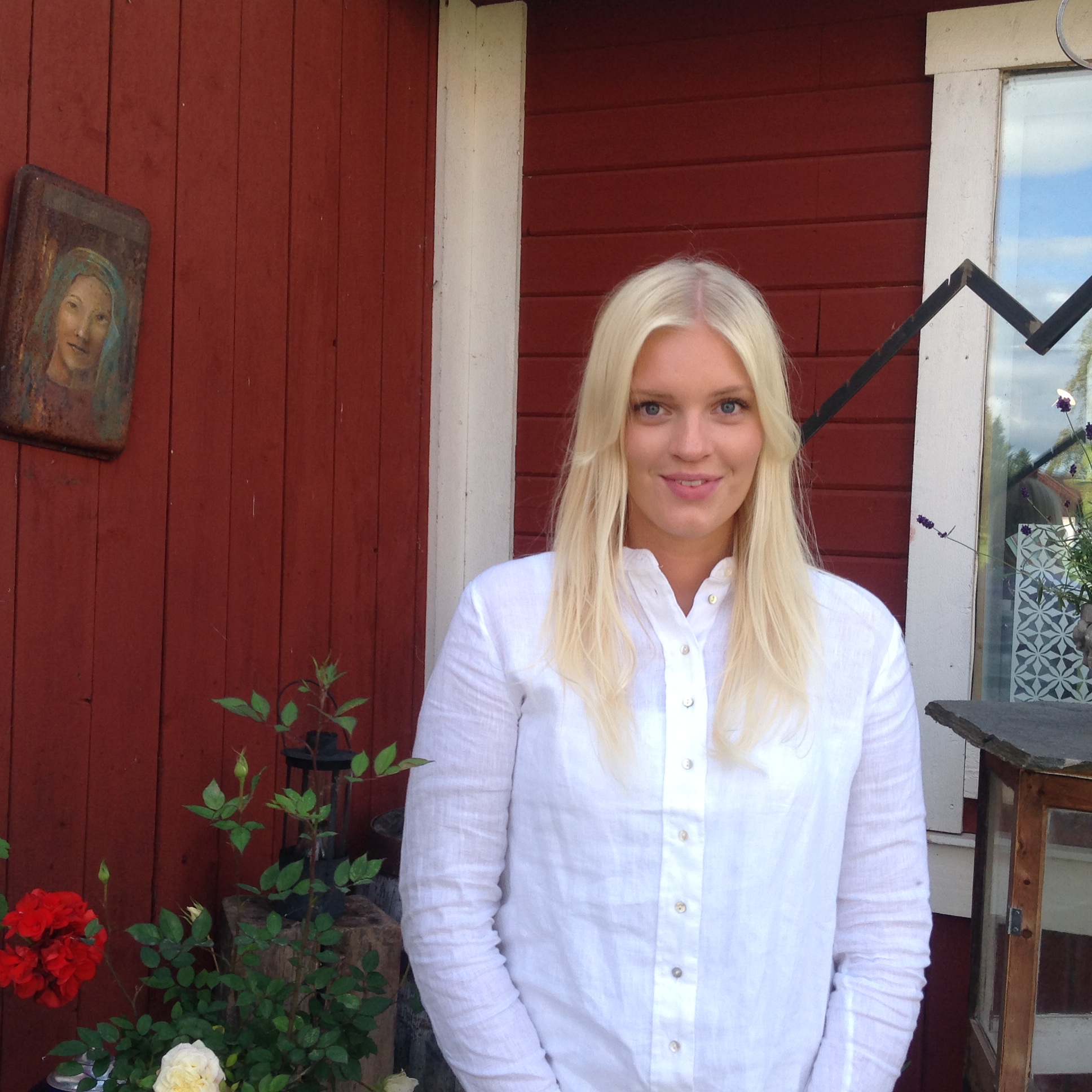 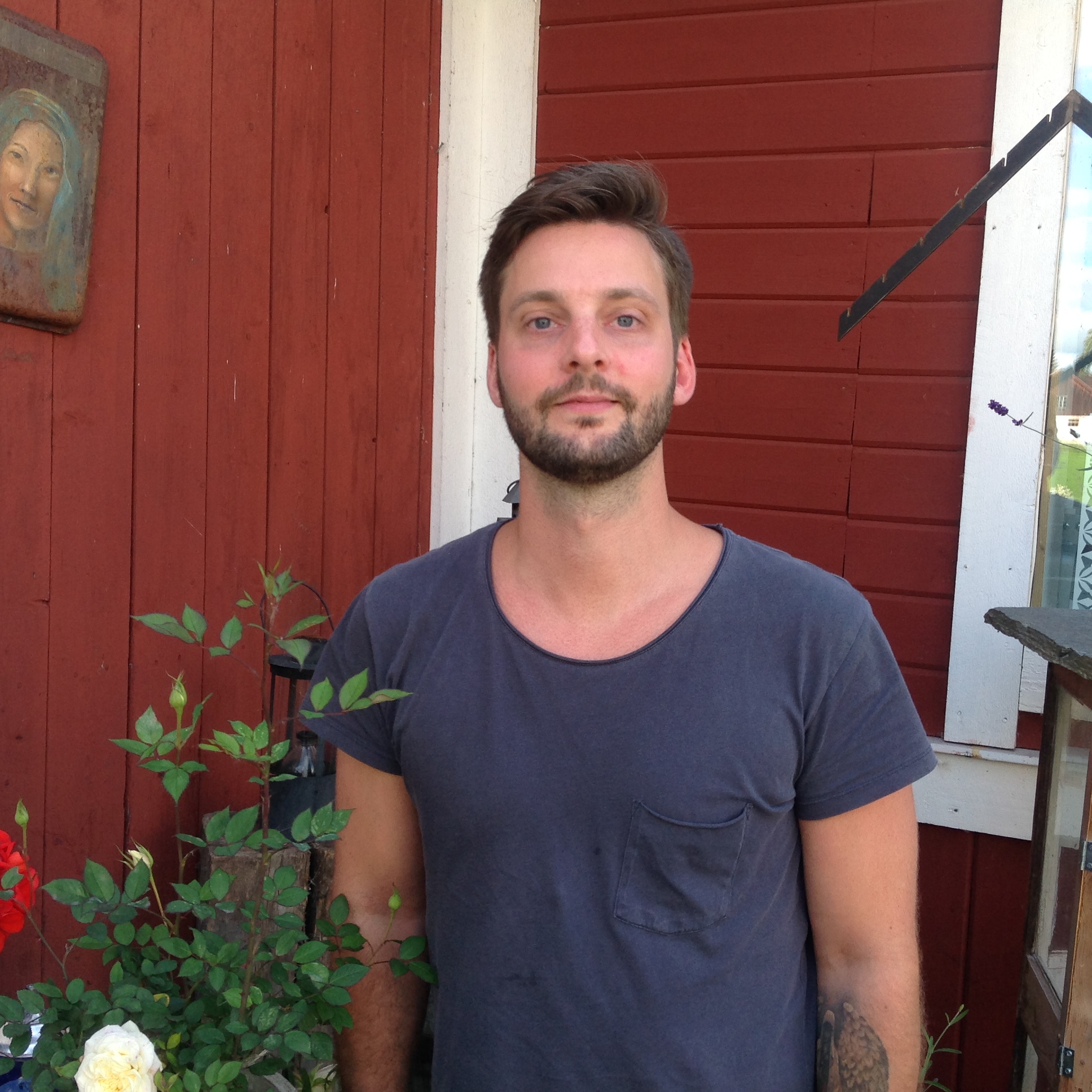 Ebba Hägg
Ekonom
Gävle kommun
Elin Axelsson
Kommunikatör
Gävle kommun
Karl Brunn
HR
Sundsvalls kommun
Ellen Grahn 
Utredare
Sundsvalls 
kommun
Elin Berglund
HR
Sundsvalls kommun
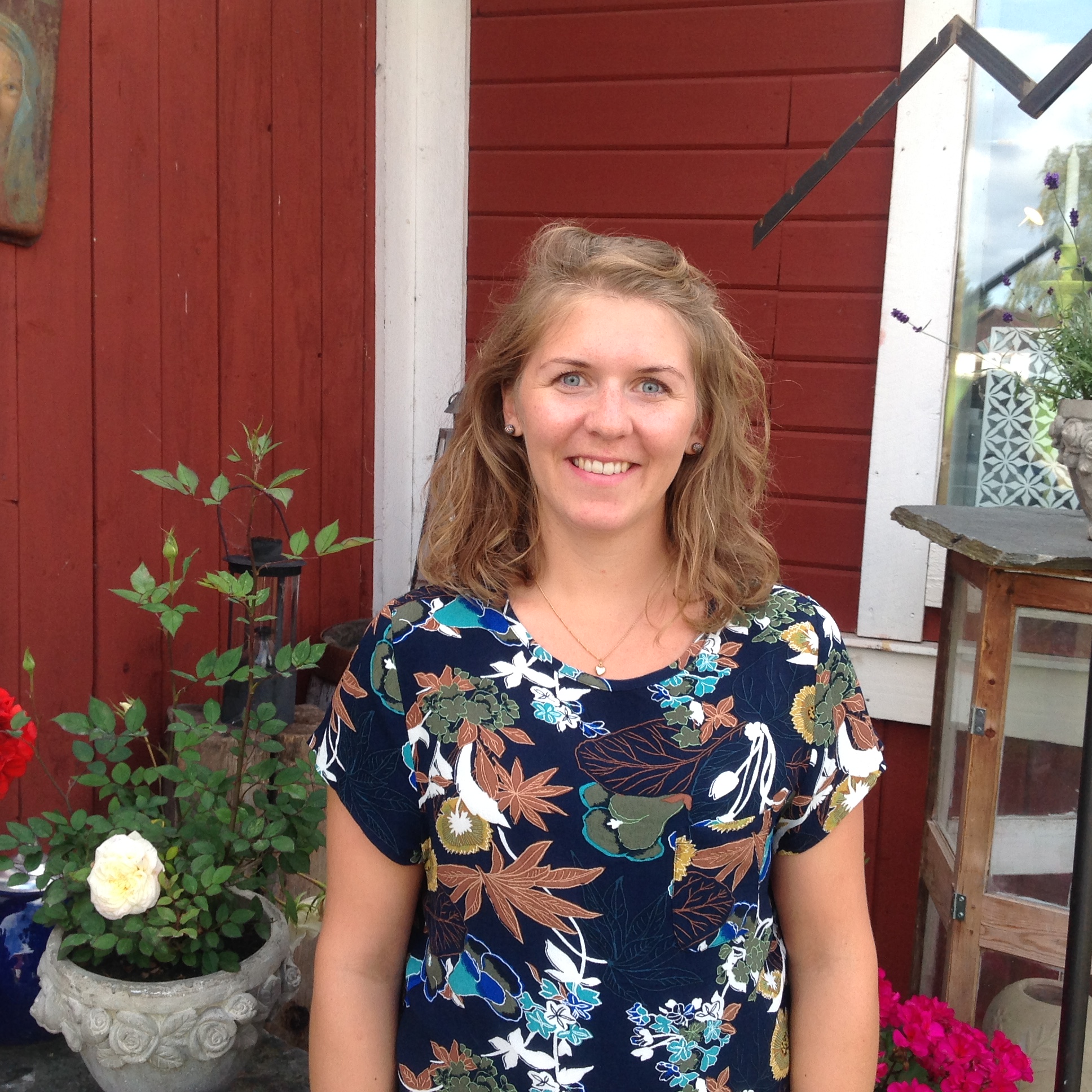 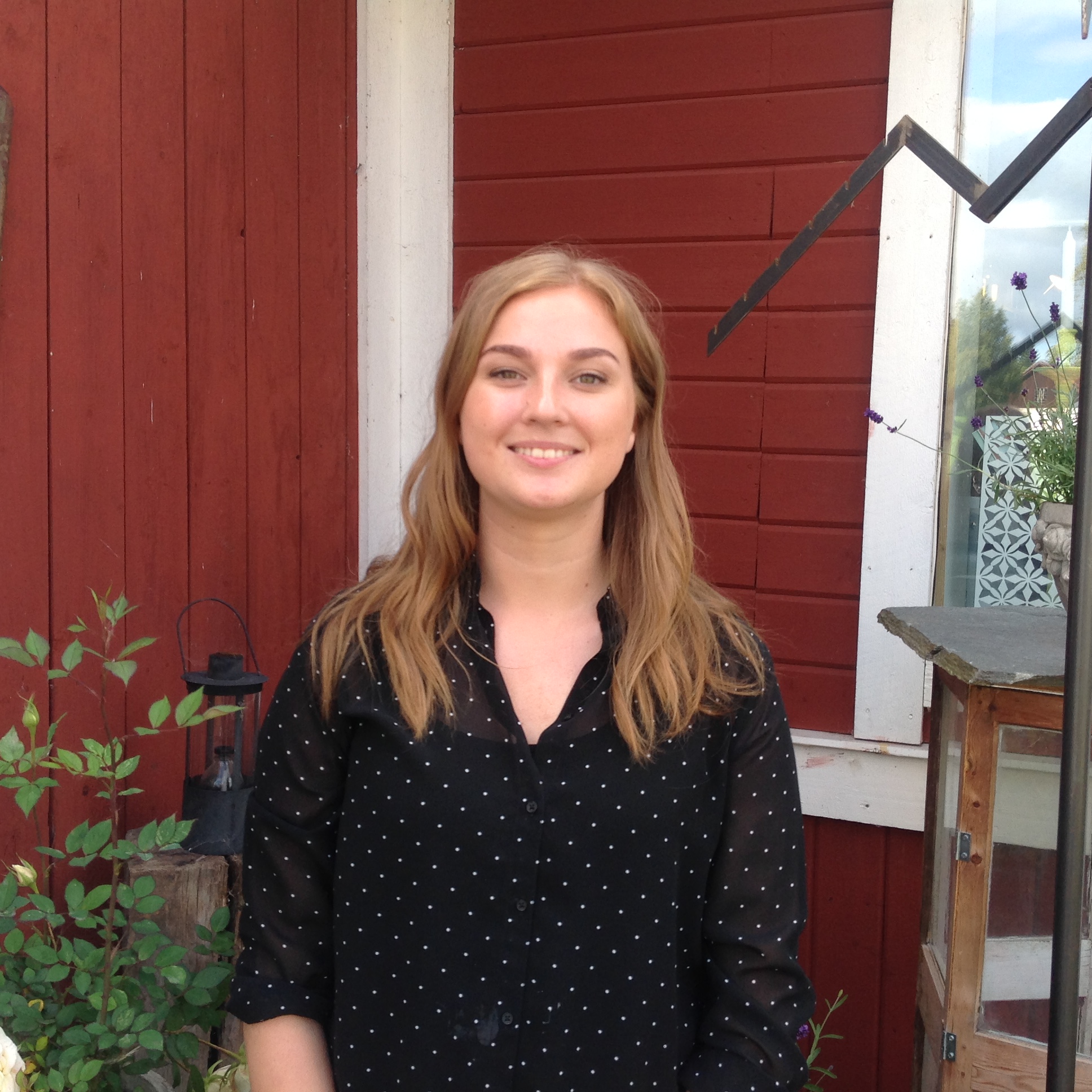 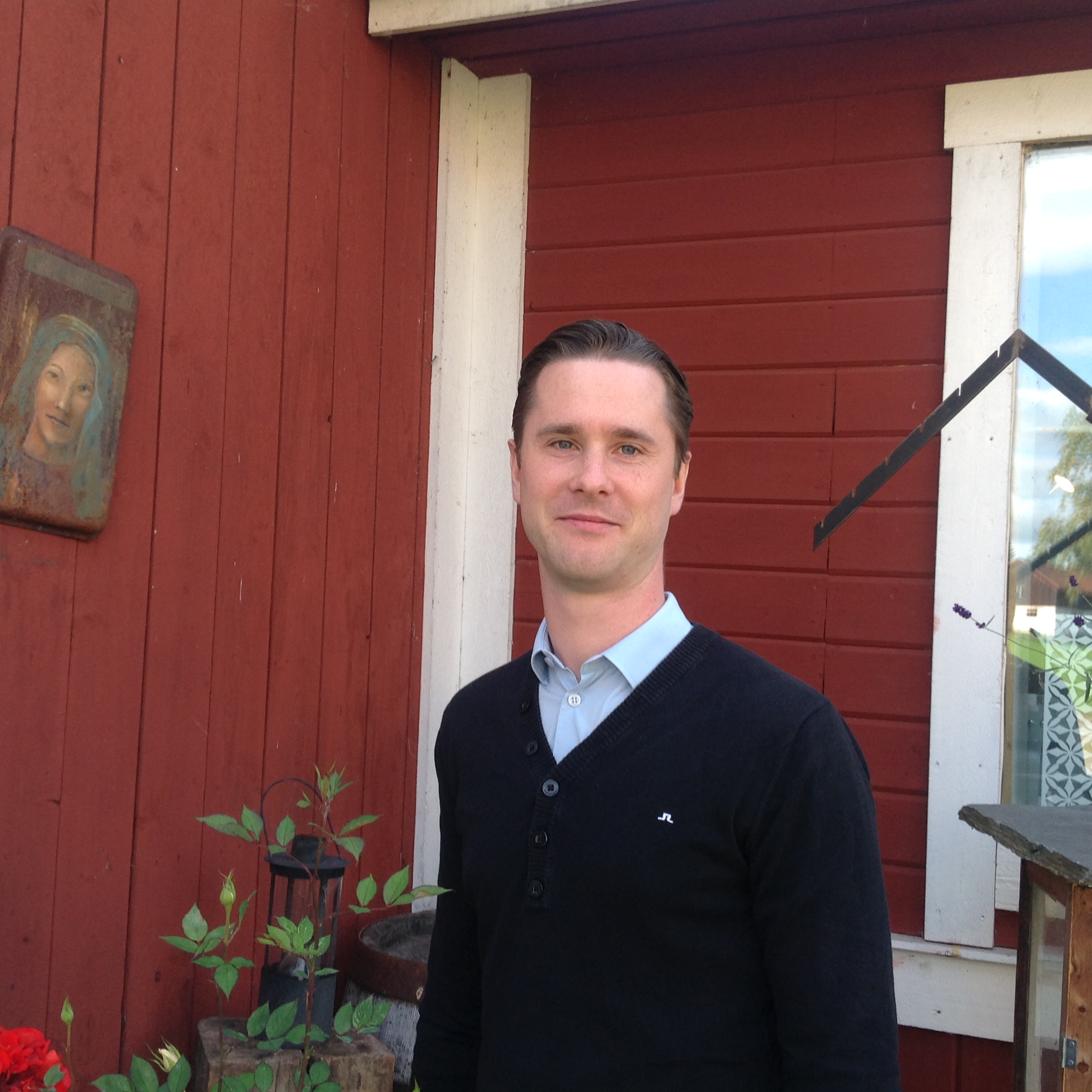 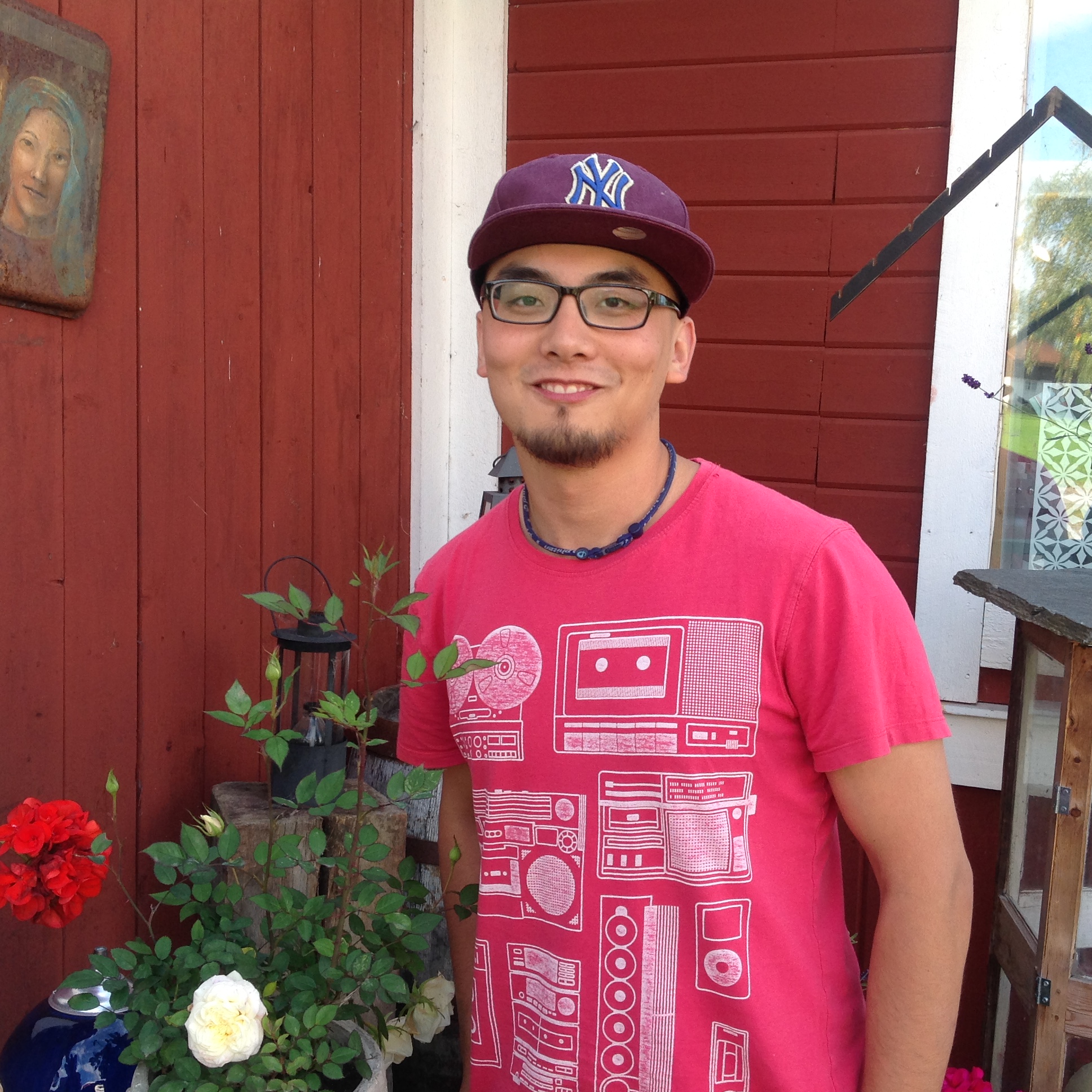 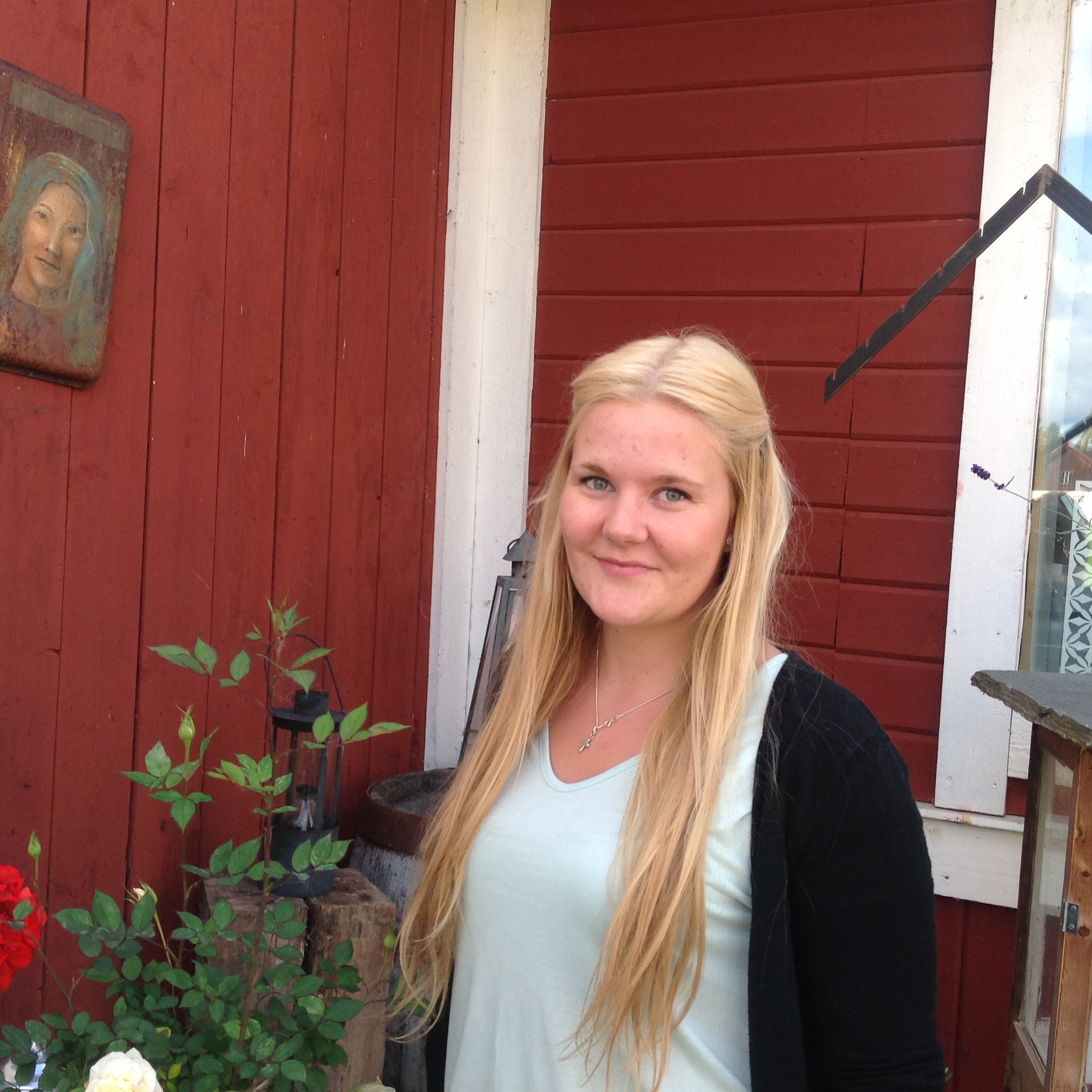 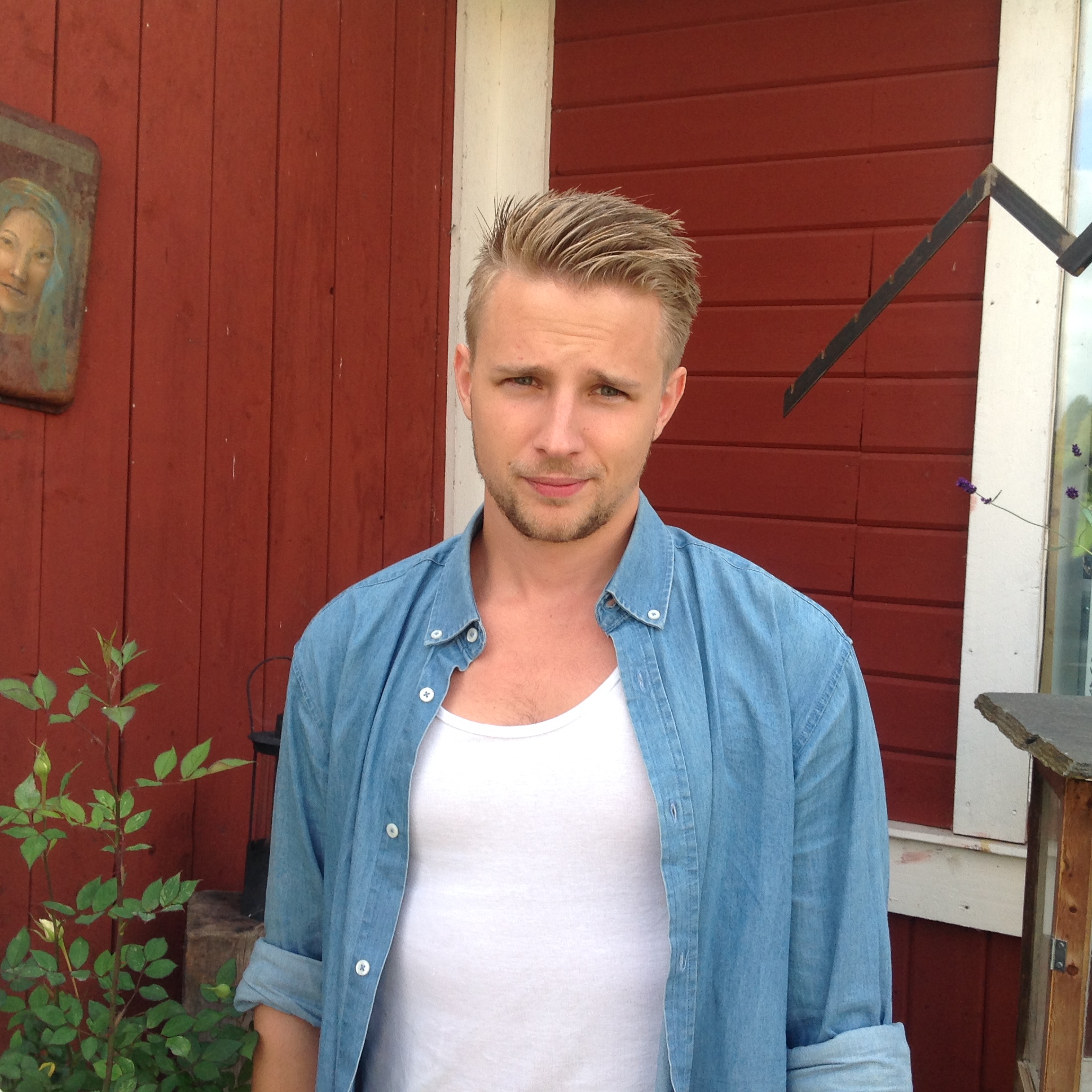 Julia Karlsson
HR
Sundsvalls kommun
Therese Kihlander
Kommunikatör
Ånge kommun
Emelie Jonsson
Jurist
Hudiksvalls kommun
Mattias Lj Holm
Controller
Bollnäs kommun
Zhongtao Wang
VVS-ingenjör
Hudiksvalls kommun
Jakob Rönnberg
Samhällsplanerare
Gävle kommun
2
november 2016
Långsiktig befolkningsprognos och ekonomisk analys 2016-2030 
Sundsvalls kommun
Sammanfattning
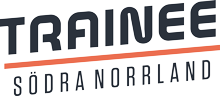 Behovsutveckling
Kostnadsutveckling
Befolkning
Sundsvall kommuns befolkning förväntas år 2030 att uppgå till 101 449 invånare, detta är en ökning med ca 4% från 2015 då antalet invånare var 97 633.  

Sundsvall kommuns befolkningsstruktur jämfört med riket visar endast små skillnader. Sundsvalls kommun har en något större andel personer i åldrarna 45-50 år än riket. 

Demografin kommer att förändras och år 2030 kommer kommunen att ha en större andel invånare i åldrarna 75-90 år. 

Försörjningskvoten kommer öka från 1,77 år 2015 till 1,79 år 2030. Försörjningskvoten kommer att öka mindre i Sundsvalls kommun än i riket.
Kostnaderna gällande för-, grund- och gymnasieskola (demografialternativet) förväntas öka med sammanlagt 5% jämfört med 2015. 

För plus1alternativet (för-, grund- och gymnasieskola) förväntas kostnaderna öka med sammanlagt 21% jämfört med 2015. 

Äldreomsorgen (demografialternativet) förväntas ha en kostnadsökning på sammanlagt 23 % jämfört med 2015. Det är då framförallt kostnader för åldrarna 80+ som ökar pga. stora årskullar. 

För äldreomsorgen (Plus1alternativet) förväntas kostnaderna att sammanlagt öka med 42% jämför med indexåret 2015.
Antalet barn i förskolan förväntas minska till 4 633 barn 2030, en minskning med ca -114. 

Fram till år 2030 förväntas antalet grundskoleelever öka med ca 413 elever från år 2015, till ca 10 596 elever 2030.  

År 2030 förväntas antalet gymnasieelever uppgå till ca 3 697 elever, detta är en ökning på ca 624 elever jämfört med 2015. 

Äldreomsorgen (65-79 år) kommer uppleva mindre förändringar, framförallt är det antalet brukare av hemtjänst och särskilt boende som minskar något. 

Ökningar kommer dock ske för brukare av hemtjänst och särskilt boende för åldrarna 80+ år fram till 2030.
Långsiktig befolkningsprognos och ekonomisk analys 2016-2030  
Sundsvalls kommun
november 2016
3
Innehåll
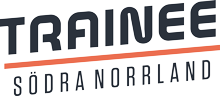 Trainee Södra Norrland 2015-2016
Sammanfattning
Innehåll
Bakgrund
	Introduktion
	Framtidens utmaningar – Välfärdens långsiktiga finansiering
Del 1 – Skatteintäkter
	Kommunernas skattebas
	Kommunens skattekraft och utveckling av skatteunderlaget
Del 2 –Befolkningsförändringar
	Modell för befolkningsprognoser
	Befolkningsutveckling
	Befolkningsstruktur jämfört med riket
	Befolkningsstruktur 2015 jämfört med 2030
	Försörjningskvot
Del 3 – Behovsutveckling
	Förskola
	Grundskola
	Gymnasieskola
Äldreomsorg 65-79 år
	Äldreomsorg 80+ år
Del 4 – Kostnadsutveckling skola och äldreomsorg
	För-, grund- och gymnasieskola (demografialternativet)
	För-, grund- och gymnasieskola (Plus1alternativet)
	Äldreomsorg (demografialternativet)
	Äldreomsorg (Plus1alternativet)
	Kostnadsutveckling för skola och äldreomsorg (Demografiskt 	alternativ)
	Kostnadsutveckling för skola och äldreomsorg (Plus1alternativet)
Bilagor
	Bilaga 1 – Befolkning 2000-2015, grunddata
	Bilaga 2 – Befolkning 2015-2030, prognos
Långsiktig befolkningsprognos och ekonomisk analys 2016-2030  
Sundsvalls kommun
november 2016
4
Introduktion
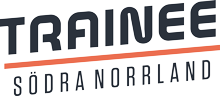 Hur ser vår framtid ut?
Vilka är våra utmaningar?
Vilka är vi?
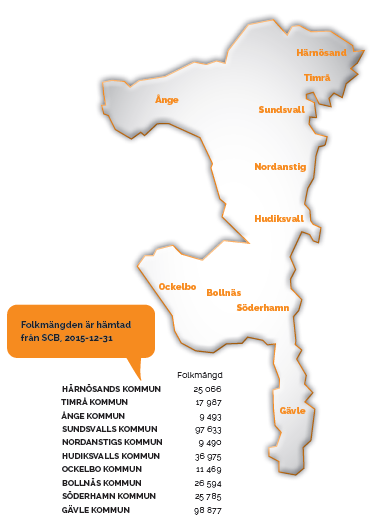 Detta är andra delen av en trestegsraket för att arbeta med frågan; hur ska vi klara välfärden i framtiden?

Hur ska Ånge kommun möta de demografiska utmaningarna och en ökad avbefolkning? Hur ser möjligheterna för Bollnäs kommun att rekrytera sjukvårdspersonal i framtiden? Hur påverkas Söderhamn av omvärlden i en tid av väpnade konflikter, främlingsfientlighet och arbetslöshet?

Utvecklingen av svensk välfärd influeras också av nya tekniska möjligheter och framsteg, ökad demokrati och mångfald. 

Vilka utmaningar och möjligheter står din kommun inför? Har ni strategier för att möta dem? Är din kommun beredd?
2014 presenterade Sveriges Kommuner och Landsting (SKL) en omvärldsanalys (Vägval för framtiden) som övergripande beskriver förändringskraften och trender vilka kommer påverka det kommunala uppdraget mot 2025.

Vi har utgått från de av dessa trender som vi anser påverkar våra kommuner i södra Norrland mest. Vår förhoppning är att vi ska belysa utmaningar och stimulera samtal om just din kommuns framtid och möjligheter.  

Framtiden är snart här
Steg ett: Läs om problemområden och lösningar i foldern. 
Steg två: Se närmare på hur statistiken ser ut för just din kommun. 
Steg tre: Samla ett gäng medarbetare och genomför en workshop med hjälp av vårt övningsmaterial för att börja möta framtiden.
Långsiktig befolkningsprognos och ekonomisk analys 2016-2030  
Sundsvalls kommun
november 2016
5
Framtidens utmaning - Välfärdens långsiktiga finansiering
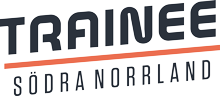 I Sveriges Kommuner och Landstings (SKL) rapport , Framtidens utmaningar – Välfärdens långsiktiga finansiering, vill programberedningen lyfta frågan om hur det svenska välfärdssamhället kommer att se ut i framtiden. Målet med skriften har inte varit att nå konsensus för hur framtidens välfärd ska lösas utan snarare att lyfta fram frågan så att långsiktiga politiska beslut kan fattas redan nu för att möta framtidens utmaningar.
I dagens välfärdssamhälle lever allt flera allt längre. Andelen äldre kommer att öka och närmast är det den stora fyrtitalistkullen som kommer att nå en ålder där behovet av äldreomsorg och sjukvård ökar. Sett till åren 1980-2005 ökade antalet personer med ca. 15% medan prognosen för de kommande 25 åren visar på en ökning med ca 41%. Tillsammans med ökade förväntningar på välfärdstjänsterna kommer det att medföra kostnadsökningar för välfärdstjänster. 

För att beskriva utvecklingen har SKL i sina framskrivningar använt sig av två alternativ; demografialternativet och plus1alternativet.

Demografialternativet: Kommunsektorns kostnader bestäms av demografin och dagens
Demografialternativet och ca 50% för Plus1alternativet fram till 2035. 

Kostnadsökningarna som beskrivs ovan skulle innebära att det sammantagna uttaget av kommunal- och landstingsskatt skulle behöva öka med 1,40 kronor (Demografialternativet) respektive 13 kronor (Plus1alternativet). 

Framtidens utmaning bör diskuteras enskilt i kommuner men även tillsammans med andra kommuner för att hitta lösningar. Det är viktigt att lyfta fram frågan så att långsiktiga politiska beslut kan fattas redan idag. 

Några exempel på alternativ för att finansiera välfärden återfinns i SKLs rapport Framtidens utmaningar – Välfärdens långsiktiga finansiering.
prislappar per åldersgrupp. Kostnadsutveckling bestäms därmed av befolkningens framtida storlek och ålderssammansättning.  

Plus1alternativet: Plus1alternativet antar att verksamheternas omfattning och därmed kostnaderna växer mer än vad demografin antyder. Under perioden 1980-2005 ökade kostnaderna för välfärdstjänster årligen med 1 % mer än de demografiskt betingade behoven. För att ha ett alternativ som är bättre anpassat till hur det historiskt har sett ut räknar Plus1alternativet med en kostnadsökning på 1% utöver det som demografin kräver. 

I SKLs rapport visar kommunernas och landstingens sammantagna kostnadsutveckling i fasta priser en kostnadsökning ca 20% för
Långsiktig befolkningsprognos och ekonomisk analys 2016-2030  
Sundsvalls kommun
november 2016
6
Skatteintäkter
Kommunernas skattebas
Sundsvalls kommuns skattekraft och utvecklingen av skatteunderlaget
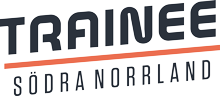 Långsiktig befolkningsprognos och ekonomisk analys 2016-2030  
Sundsvalls kommun
november 2016
7
Kommunens skattebas
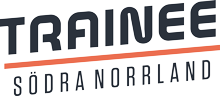 Basen för kommunalskatten är invånarnas förvärvsinkomster. Till förvärvsinkomsterna räknas förutom löner även löneförmåner, sjukpenning, a-kassa, pensioner etc. Dessutom ingår inkomst av näringsverksamhet för de företagare som inte bedriver verksamheten i aktiebolagsformen. 

Skatteunderlaget varierar med konjunkturerna. På nästa sida kan vi se utvecklingen för Sundsvalls kommuns skatteunderlag i jämförelse med riket. Utvecklingen av kommunens skatteunderlag är av underordnad betydelse för kommunens finansiering då skillnaden till stor del utjämnas via den kommunalekonomiska utjämningen. 

Sundsvalls kommuns skattekraft får vi genom att sätta skatteunderlaget i relation till antalet invånare i kommunen. Inkomståret 2015 uppgick skattekraften till 193 841 kr per invånare. Vanligtvis stiger skattekraften mellan åren eftersom att skattunderlaget ökar över tiden. I relation till den genomsnittliga skattekraften i riket har Sundsvalls kommuns skattekraft minskat något, från 106 % av rikets skattekraft 2000 till 102 % av rikets skattekraft 2015. Kommunens skatteintäkt är skatteunderlaget multiplicerat med den av kommunen fastställda skattesatsen. I Sundsvalls kommun har skattesatsen för perioden 2005-2015 varit i stort sett oförändrad. Detta kan ge utrymme för eventuella höjningar under kommande perioder.
Kommuner som ligger under rikets genomsnittliga skattekraft får pengar fördelat till sig genom det kommunala utjämningssystemet. Detta för att kunna tillhanda en likvärdig service oberoende av förhållanden som är svåra för kommunen att påverka. Framförallt fördelas resurserna till kommunerna beroende på tre olika grunder; inkomstutjämningen, kostnadsutjämningen och strukturbidrag. 

Inkomstutjämningen:  Inkomstutjämningen utgör den största delen av det kommunala utjämningssystemet och baseras på skattekraften. Kommuner med låg skattekraft får bidrag upp till 95% av målet om 115% av medelskattekraften i riket. Huvuddelen av inkomstutjämningen består av statliga bidrag då endast 15 kommuner har tillräckligt hög skattekraft för att de ska behöva betala in till inkomstutjämningen. 

Kostnadsutjämningen: Kostnadsutjämningen finansieras enbart genom omfördelningar mellan kommunerna för att kompensera för opåverkbara strukturella kostnadsskillnader i obligatorisk kommunal verksamhet. Exempelvis kan kommuner kompenseras för åldersstrukturen där kommunen är skyldig att erbjuda äldreomsorg och barnomsorg till många personer.

Strukturbidrag: Finansieras av staten och syftar till att stärka kommuner med liten befolkning och/eller arbetsmarknad.
Långsiktig befolkningsprognos och ekonomisk analys 2016-2030  
Sundsvalls kommun
november 2016
8
Skattekraft och skatteunderlag Sundsvalls kommun
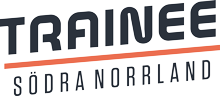 Långsiktig befolkningsprognos och ekonomisk analys 2016-2030   
Sundsvalls kommun
november 2016
9
Befolkningsförändringar
Modell för befolkningsprognoser
Befolkningsutveckling
Befolkningsstruktur jämfört med riket
Befolkningsstruktur 2030 jämfört med 2015
Försörjningskvot
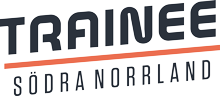 Långsiktig befolkningsprognos och ekonomisk analys 2016-2030  
Sundsvalls kommun
november 2016
10
Modell för befolkningsprognoser
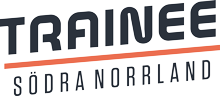 Datainsamling: SCB
Data: 
Folkmängd efter region, civilstånd, ålder och kön (2000-2015)
Levande födda efter region, kön och moderns ålder (2000-2015)
Döda efter region, ålder och kön (2000-2015)
Flyttningar efter region, ålder och kön (2000-2015)
Prognos:
Befolkning: 		Befolkning år X-1 + (Födda – Döda) + (Invandring - Utvandring) + 					(Inflyttning – Utflyttning)
Födda:			Födda barn under senaste treårsperioden/Antal kvinnor i åldern Y 				under senaste treårsperioden. Fruktbarhetsintervall 14 år till 49+ år
Döda:			Dödsrisk 0- åringar, Antal avlidna 0-åringar under senaste treårs-					perioden*1000 /Antal levande födda barn  under senaste treårs-					perioden 
		Dödsrisk övriga, Antal avlidna Y åringar under senaste 					treårsperioden (åren x till x-2)*1000/Antal Y-1 åringar under åren X-1 		till X-3
Flyttningar: 		Modellen är analog med modellen för dödsrisker, vänlig se ovan. 					Modellen för In-/Utvandring har dock normaliserats till 10 år istället 				för 3 år för att jämna ut extremvärden.
Födda
Döda
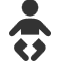 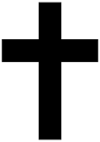 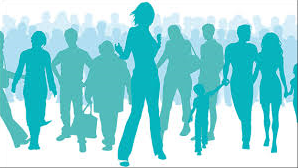 Befolkning
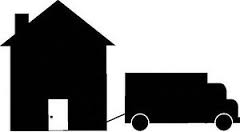 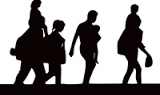 Inflyttning/Utflyttning
Invandring/Utvandring
Långsiktig befolkningsprognos och ekonomisk analys 2016-2030  
Sundsvalls kommun
november 2016
11
Befolkningsutveckling
Statistik från 2000-2015 samt prognos till 2030
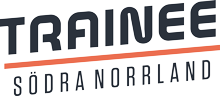 Från 2000 till 2015 har Sundsvalls kommuns befolkning ökat med 4507 personer, en ökning på ungefär 5% (4,62 %). Befolknings-förändringen har varierat mellan 0,00 % och 0,61 % med en genomsnittlig ökning av 0,32 % per år. 

Prognosen förutspår en fortsatt ökning fram till 2030 då befolkningen i Sundsvalls kommun kommer att uppnå ungefär 101 449 personer, en ökning på ungefär 4 % (3,76 %) från 2015. Befolkningen kommer i genomsnitt att öka med 0,26 % per år.

Ökningen varierar mellan olika åldersgrupper. Framförallt ökar åldersgrupperna 80+, 7-17, 18-24, och 25-44. 

Fördelningen mellan könen kommer även den att förändras. Från att ha varit fler kvinnor än män runt 2000 till att vara fler män än kvinnor 2030.
Långsiktig befolkningsprognos och ekonomisk analys 2016-2030   
Sundsvalls kommun
november 2016
12
Befolkningsstruktur jämfört med riket
Statistik för år 2015
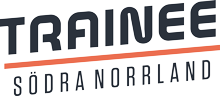 Sundsvalls kommuns befolkningsstruktur följer i stor utsträckning demografin för riket med några mindre undantag.

Andelen personer i åldern 45-50 år är något högre i Sundsvalls kommun än i riket. Även åldrarna 65-70 år och 75-85 år har en något om marginellt högre andel personer än riket. 

Sundsvall kommun har dock en lägre andel av befolkningen i åldern 25-40 år än riket. Marginella skillnader med lägre andel av befolkningen än riket finns också i åldrarna 0-5 år och 15-20 år.


Skillnader i demografin mot riket kan ha en stor påverkan på kostnadsutjämningen.
Långsiktig befolkningsprognos och ekonomisk analys 2016-2030  
Sundsvalls kommun
november 2016
13
Befolkningsstruktur
Statistik för 2015 samt prognos för 2030
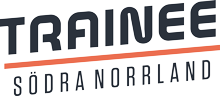 I en jämförelse mellan åldersstrukturen år 2015 och för prognostiserat år 2030 kan vi se hur demografin kan komma att förändras.  

Jämfört med 2015 kommer befolkningen att öka i åldersgrupperna:
5-20 år, vilket innebär att antalet förskole-, grundskole-, och gymnasieelever kommer att öka i Sundsvalls kommun i framtiden.
3040 år, vilket innebär att fler personer kommer att vara i arbetsför ålder än tidigare för denna här årsgruppen.
55-67 år, även här är det fler personer än tidigare som är i arbetsför ålder i den här årsgruppen. Dock kan en andel av dessa personer redan gått i pension. 
75+ år, personer som har gått i pension kommer att öka. Denna grupp kommer även att ha behov av insatser för äldre, då gruppen är större än tidigare kommer även behovet av dessa insatser att öka.
Långsiktig befolkningsprognos och ekonomisk analys 2016-2030   
Sundsvalls kommun
november 2016
14
Försörjningskvot
Jämfört med riket 2000-2030
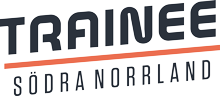 Försörjningskvot 
Hela befolkningen
Befolkning 20 - 64
Idag har Sverige en nivå på försörjningskvoten på drygt 1,74. Det innebär att på 100 personer i de yrkesaktiva åldrarna 20–64 år så finns det 74 personer som är yngre eller äldre. Denna nivå antas öka till en nivå på 92 personer per 100 i yrkesaktiv ålder år 2060. Försörjningskvoten som härrör från unga antas vara konstant under prognosperioden. Det är försörjningskvoten som härrör från de äldre som ökar och kring år 2045 ”kostar” de äldre mer än de yngre. Det står i stark kontrast till situationen på 1960-talet, då unga ”kostade” avsevärt mer än äldre. (SCB) 

I Sundsvalls kommun är försörjningskvoten idag drygt 1,77 vilket är 0,03 högre än försörjningskvoten i Riket (1,74). Det innebär att 100 personer i yrkesaktiv ålder (20-64 år) i Sundsvalls kommun ska försörja 3 person fler (77 personer) än riket (74 personer). År 2030 beräknas Sundsvalls kommun ha en försörjningskvot på drygt 1,79 en ökning på 0,02. 

Det innebär att andelen unga och/eller gamla ökar samtidigt som andelen i yrkesaktiv ålder minskar/är oförändrad. När andelen unga och gamla ökar stiger kostnaderna, samtidigt som den minskande andelen i yrkesaktiv ålder innebär att skatteunderlaget relativt sett krymper.

Viktigt att ha i åtanke är dock att försörjningskvoten inte räknar med arbetslöshet. Vilket medför att i kommuner med hög arbetslöshet måste de som är yrkesaktiva försörja fler personer än kommuner som har låg arbetslöshet.
Långsiktig befolkningsprognos och ekonomisk analys 2016-2030  
Sundsvalls kommun
november 2016
15
Behovsutveckling fram till 2030
Förskola
Grundskola
Gymnasieskola
Äldreomsorg
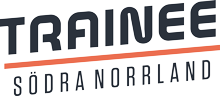 Långsiktig befolkningsprognos och ekonomisk analys 2016-2030  
Sundsvalls kommun
november 2016
16
Förskola
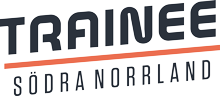 Beräkningarna av behovsutvecklingen för förskolan i Sundsvalls kommun utgår från befolkningsprognoserna som tidigare har redovisats, samt redovisas i bilaga 1 och 2. Antaganden som har gjorts är:  
Andelen personer 1-5 år inskrivna i förskola och pedagogisk verksamhet är konstant från 2015 (89 %).
Andelen inskrivna personer 1-5 år i kommunala förskolor och pedagogisk verksamhet är konstant från 2015 (93 %). 

Fram till 2030 förväntas antalet barn i förskolan minska med ca -114 barn från 2015, till ca 4633 barn i förskolan år 2030. Även om andelen personer i åldrarna 20-35 år kommer att vara i stort sett densamma 2030 som 2015 har Sundsvall ett lågt fruktbarhetstal, vilket leder till ett minskat barnafödande. Detta innebär ett minskat behov av förskoleplatser 2030 jämfört med 2015. Tidigare trender visar att något fler föräldrar väljer att ha sina barn i privat förskola år 2015 (7%) än 2000 (3%).
Långsiktig befolkningsprognos och ekonomisk analys 2016-2030  
Sundsvalls kommun
november 2016
17
Grundskola
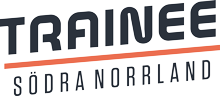 Beräkningarna av behovsutvecklingen för grundskolan i Sundsvalls kommun utgår från befolkningsprognoserna som tidigare har redovisats, samt redovisas i bilaga 1 och 2. Antaganden som har gjorts är att:  
andelen inskrivna personer 7-15 år i grundskola är konstant från 2015 (101%). 
andelen inskrivna personer 7-15 år i  kommunal grundskola är konstant från 2015 (78 %). 

Fram till 2030 förväntas antalet elever i grundskolan öka med ca 413 elever från 2015, till ca 10 596 grundskoleelever år 2030. Ökningen beror till liten del på större kullar i tidigare årsgrupper. Detta medför att behovet av grundskoleplatser kommer att öka fram till 2030 jämfört med 2015. Tidigare trender visar att fler elever väljer privat grundskola år 2015 (22%) jämfört med 2000 (2%).
Långsiktig befolkningsprognos och ekonomisk analys 2016-2030  
Sundsvalls kommun
november 2016
18
Gymnasieskola
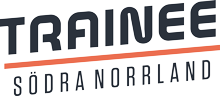 Beräkningarna av behovsutvecklingen för grundskolan i Sundsvalls kommun utgår från befolkningsprognoserna som tidigare har redovisats, samt redovisas i bilaga 1 och 2. Antaganden som har gjorts är att:  
andelen inskrivna personer 16-18 år i gymnasieskola är konstant från 2015 (104%). 
andelen inskrivna personer 16-18 år i  kommunal gymnasieskola är konstant från 2015 (56 %). 

Fram till 2030 förväntas antalet gymnasieelever öka med ca 624 elever från 2015, till ca 3697 gymnasieelever år 2030. Ökningen förklaras delvis av att det tidigare har varit små kullar i gymnasieålder men även av ny-inflyttning/invandring. Detta kommer att öka behovet av gymnasieplatser fram till 2030 jämfört med 2015. Tidigare trender visar att fler elever väljer privat gymnasieskola år 2015 (44 %) jämfört med 2000 (7%).
Långsiktig befolkningsprognos och ekonomisk analys 2016-2030  
Sundsvalls kommun
november 2016
19
Äldreomsorg
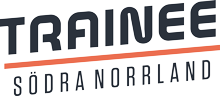 Beräkningarna av behovsutvecklingen för äldreomsorgen (65-79 år) i Sundsvalls kommun utgår från befolkningsprognoserna som tidigare har redovisats, samt redovisas i bilaga 1 och 2. Antaganden som har gjorts är att:  
andelen personer 65-79 år som har hemtjänst är konstant från 2015 (3,01 %). 
andelen personer 65-79 år som har korttidsvård är konstant från 2015 (0,5 %). 
andelen personer 65-79 år som har särskilt boende är konstant från 2015  (1,3 %). 
andelen personer 65-79 år som har dagverksamhet är konstant från 2015 (0,7 %). 

Fram till 2030 förväntas antalet brukare av äldreomsorg i åldrarna 65-79 år minska något. Framförallt är det antal brukare av hemtjänst som minskar med ca -20 personer fram till 2030 jämfört med 2015.
Långsiktig befolkningsprognos och ekonomisk analys 2016-2030  
Sundsvalls kommun
november 2016
20
Äldreomsorg
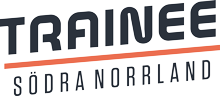 Beräkningarna av behovsutvecklingen för äldreomsorgen (80+ år) i Sundsvalls kommun utgår från befolkningsprognoserna som tidigare har redovisats, samt redovisas i bilaga 1 och 2. Antaganden som har gjorts är att:  
andelen personer 80+ år som har hemtjänst är konstant från 2015 (20,34 %). 
andelen personer 80+ år som har korttidsvård är konstant från 2015 (0,5 %). 
andelen personer 80+ år som har särskilt boende är konstant från 2015  (14,3 %). 
andelen personer 80+ år som har dagverksamhet är konstant från 2015 (0,7 %). 
Fram till 2030 kommer behovet av äldreomsorg för åldrarna 80+ att öka, framförallt inom hemtjänst och särskilt boende. Behovet av hemtjänst förväntas att öka med ca 452 brukare och behovet av särskilt boende förväntas öka med ca 318 brukare fram till år 2030 från år 2015. Detta motsvarar ökningar på 30 % för respektive hemtjänst och särskilt boende Detta beror på stora kullar i övre pensionsåldern och leder till ett stort ökat behov av äldreomsorg för personer i åldrarna 80+ år 2030 jämfört med 2015.
Långsiktig befolkningsprognos och ekonomisk analys 2016-2030  
Sundsvalls kommun
november 2016
21
Kostnadsutveckling
För-, Grund, och Gymnasieskola
Äldreomsorg
Sammanfattning
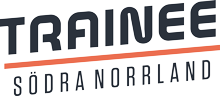 Långsiktig befolkningsprognos och ekonomisk analys 2016-2030  
Sundsvalls kommun
november 2016
22
Förskola, Grundskola och Gymnasieskola (demografialternativet)
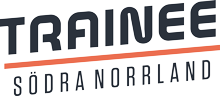 Demografialternativet: Kommunsektorns kostnader bestäms av demografin och dagens prislapp per åldersgrupp. 

Kostnadsutvecklingen gällande för-, grund- och gymnasieskola baseras på tidigare redovisade befolkningsprognoser och behovsutveckling med kostnadsnivåer från 2015. 

Kostnaden för förskolan förväntas stiga fram till 2020 (1%) för att sedan plana ut och börja avta vid 2025 (1%) för att sedan uppgå till 98% av indexåret 2015.

För grundskolan förväntas kostnaden att stiga fram till 2019 (5%) för att sedan plana ut och minska, kostnaden för grundskolan 2030 förväntas vara 106% av indexåret 2015.

Gymnasieskolan förväntas även de ha stigande kostnader. Efter en kostnadsminskning fram till 2016 (-1%) förväntas kostnaderna trappas upp och 2030 förväntas kostnaderna uppgå till 120% av indexåret 2015. 

Sammanlagt förväntas skolan ha en kostnadsökning på 5 % jämfört med indexåret 2015.
Långsiktig befolkningsprognos och ekonomisk analys 2016-2030  
Sundsvalls kommun
november 2016
23
Förskola, Grundskola och Gymnasieskola (Plus1alternativet)
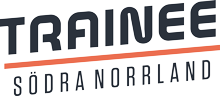 Plus1alternativet: Baserat på den historiska utvecklingen antas verksamhetens omfattning och därmed kostnaderna växa med 1% mer än vad demografin kräver. 

Kostnadsutvecklingen gällande för-, grund- och gymnasieskola baseras på tidigare redovisade befolkningsprognoser och behovsutveckling med kostnadsnivåer från 2015. 

För grundskolan förväntas kostnaden att stiga under hela perioden mellan indexåret 2015 och 2030, kostnaden för grundskolan 2030 förväntas vara 113% av indexåret 2015.

För grundskolan förväntas kostnaden att stiga under hela perioden mellan indexåret 2015 och 2030, kostnaden för grundskolan 2030 förväntas vara 123% av indexåret 2015.

Gymnasieskolan förväntas även de ha ökade kostnader. Efter en kostnadsminskning fram till 2016 (-1%) förväntas kostnaderna trappas upp och 2030 förväntas kostnaderna uppgå till 140% av indexåret 2015. 

Sammanlagt förväntas skolan ha en kostnadsökning på 21 % jämfört med indexåret 2015.
Långsiktig befolkningsprognos och ekonomisk analys 2016-2030  
Sundsvalls kommun
november 2016
24
Förskola, Grundskola och Gymnasieskola
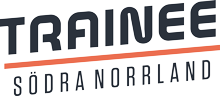 Långsiktig befolkningsprognos och ekonomisk analys 2016-2030  
Sundsvalls kommun
november 2016
25
Äldreomsorg (demografialternativet)
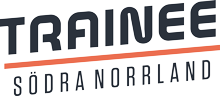 Demografialternativet: Kommunsektorns kostnader bestäms av demografin och dagens prislapp per åldersgrupp. 

Kostnadsutvecklingen för äldreomsorgen baseras på tidigare redovisade befolkningsprognoser och behovsutveckling med kostnadsnivåer från 2015. 

Kostnaden för äldreomsorgen (65-79 år) förväntas stiga fram till 2018 (3%) för att sedan avta och år 2030 förväntas kostnaderna att uppgå till 96% av indexåret 2015.

För äldreomsorgen (80+ år) förväntas kostnaden att stiga något fram till 2018 (3%) för att sedan trappas upp och år 2030 förväntas kostnaden uppgå till 143% av indexåret 2030.

Sammanlagt förväntas kostnaderna fram till år 2030 stiga och uppgå till 123% av indexåret 2015. Det är framförallt år 2020 som stora förändringar i kostnaderna för äldreomsorgen börjar synas. Detta beror på att stora årskullar lämnar åldrarna 65-79 år och går in i övre pensionsåldern 80+ år.
Långsiktig befolkningsprognos och ekonomisk analys 2016-2030  
Sundsvalls kommun
november 2016
26
Äldreomsorg (Plus1alternativet)
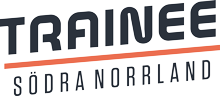 Plus1alternativet: Baserat på den historiska utvecklingen antas verksamhetens omfattning och därmed kostnaderna växa med 1% mer än vad demografin kräver. 

Kostnadsutvecklingen för äldreomsorgen baseras på tidigare redovisade befolkningsprognoser och behovsutveckling med kostnadsnivåer från 2015. 

Kostnaden för äldreomsorgen (65-79 år) förväntas stiga fram till 2018 (6%) för att sedan plana ut under några år för att sedan år 2030 uppgå till 111% av indexåret 2015.

För äldreomsorgen (80+ år) förväntas kostnaden att stiga något fram till 2018 (6%) för att sedan trappas upp och år 2030 förväntas kostnaden uppgå till 166% av indexåret 2030.

Sammanlagt förväntas kostnaderna fram till år 2030 stiga och uppgå till 142% av indexåret 2015. Det är framförallt år 2020 som stora förändringar i kostnaderna för äldreomsorgen börjar synas. Detta beror på att stora årskullar lämnar åldrarna 65-79 år och går in i övre pensionsåldern 80+ år.
Långsiktig befolkningsprognos och ekonomisk analys 2016-2030  
Sundsvalls kommun
november 2016
27
Äldreomsorg (Demografiskt- och Plus1alternativet)
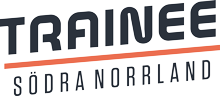 Långsiktig befolkningsprognos och ekonomisk analys 2016-2030  
Sundsvalls kommun
november 2016
28
Kostnad skola och äldreomsorg (demografialternativet)
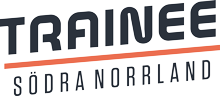 Demografialternativet: Kommunsektorns kostnader bestäms av demografin och dagens prislapp per åldersgrupp. 

Sammanlagt förväntas skolan att ha en kostnadsökning på 6 % jämfört med indexåret 2015. 

För äldreomsorgen förväntas kostnaderna att fram till 2030 stiga och uppgå till 123% av indexåret 2015. Det är framförallt år 2020 som stora förändringar i kostnaderna för äldreomsorgen börjar synas. Detta beror på att stora årskullar lämnar åldrarna 65-79 år och går in i övre pensionsåldern 80+ år. 

Skola och äldreomsorg förväntas ha en sammanlagd kostnadsökning som uppgår till 115% av indexåret 2015.
Långsiktig befolkningsprognos och ekonomisk analys 2016-2030  
Sundsvalls kommun
november 2016
29
Kostnad skola och äldreomsorg (Plus1alternativet)
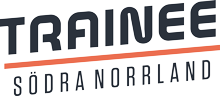 Plus1alternativet: Baserat på den historiska utvecklingen antas verksamhetens omfattning och därmed kostnaderna växa med 1% mer än vad demografin kräver. 

Sammanlagt förväntas skolan att ha en kostnadsökning på 23 % jämfört med indexåret 2015. 

För äldreomsorgen förväntas kostnaderna att fram till 2030 stiga och uppgå till 142% av indexåret 2015. Det är framförallt år 2020 som stora förändringar i kostnaderna för äldreomsorgen börjar synas. Detta beror på att stora årskullar lämnar åldrarna 65-79 år och går in i övre pensionsåldern 80+ år. 

Skola och äldreomsorg förväntas ha en sammanlagd kostnadsökning som uppgår till 133% av indexåret 2015.
Långsiktig befolkningsprognos och ekonomisk analys 2016-2030  
Sundsvalls kommun
november 2016
30
Kostnad skola och äldreomsorg (Demografiskt- och Plus1alternativet)
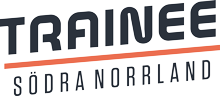 Långsiktig befolkningsprognos och ekonomisk analys 2016-2030  
Sundsvalls kommun
november 2016
31
Bilagor
Bilaga 1 – Befolkning 2000-2015, grunddata
Bilaga 2 – Befolkning 2015-2030, prognos
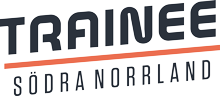 Långsiktig befolkningsprognos och ekonomisk analys 2016-2030  
Sundsvalls kommun
november 2016
32
Bilaga 1 – Befolkning 2000-2015, grunddata
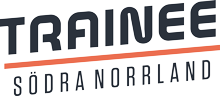 Långsiktig befolkningsprognos och ekonomisk analys 2016-2030  
Sundsvalls kommun
november 2016
33
Bilaga 1 – Befolkning 2015-2030, prognos
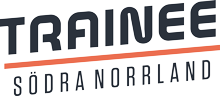 Långsiktig befolkningsprognos och ekonomisk analys 2016-2030  
Sundsvalls kommun
november 2016
34